№ 1
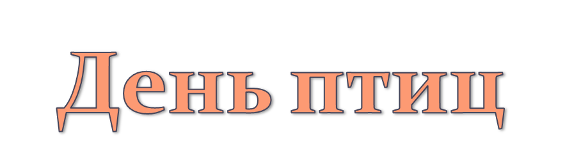 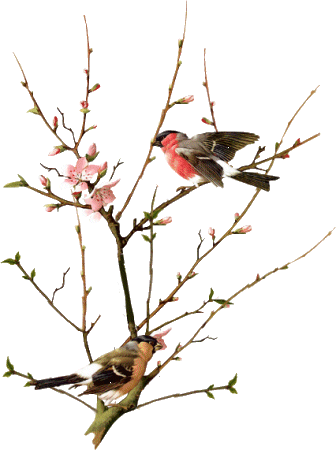 Птицы – волшебное украшение природы,
они самые трудолюбивые её работники.
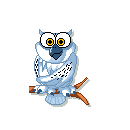 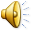 № 2
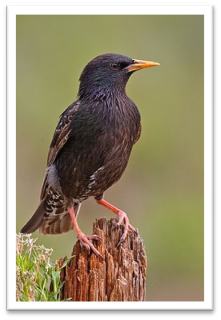 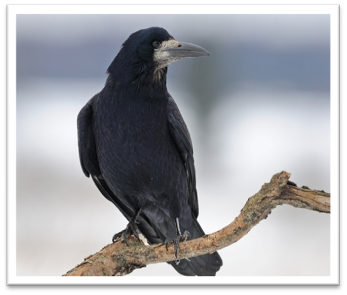 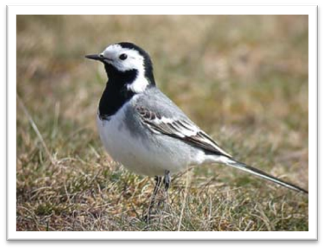 Трясогузка
Скворец
Грач
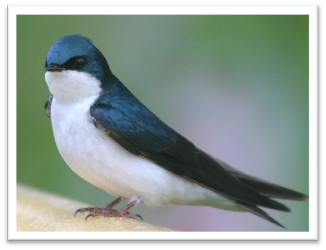 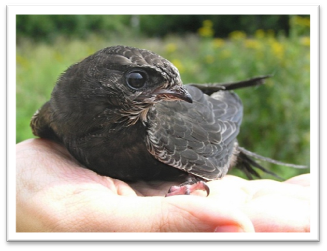 Ласточка
Стриж
№ 3
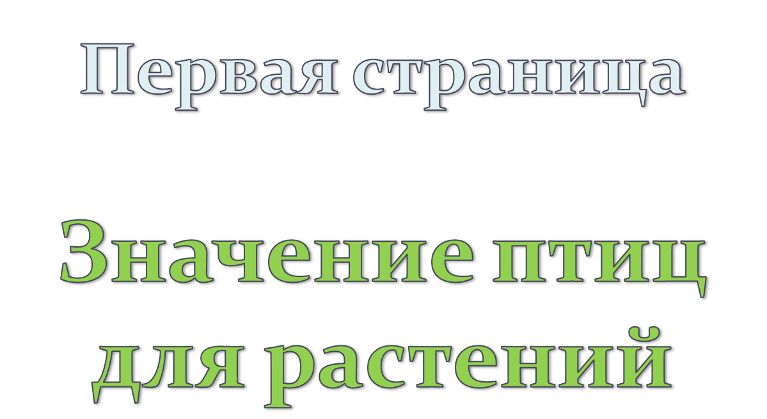 № 4
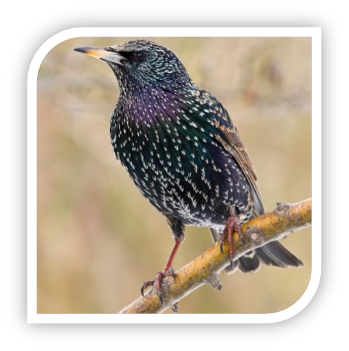 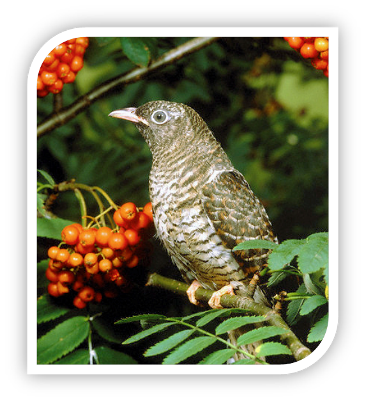 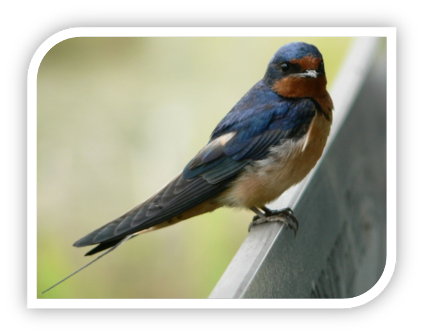 Скворец
Кукушка
Ласточка
№ 5
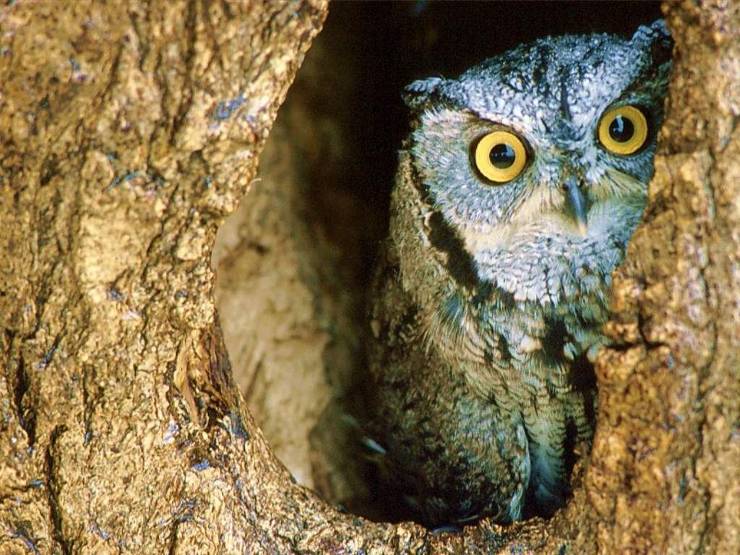 Сова
№ 6
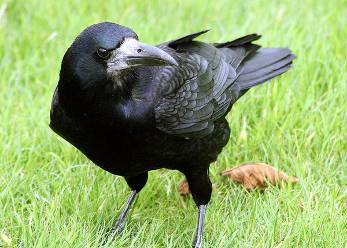 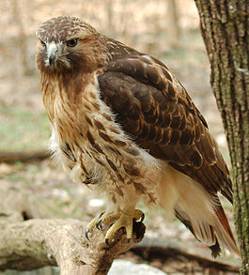 Грач
Сарыч
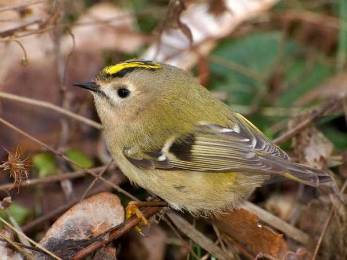 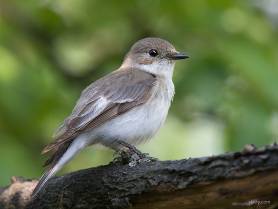 Королек
Мухоловка
№ 7
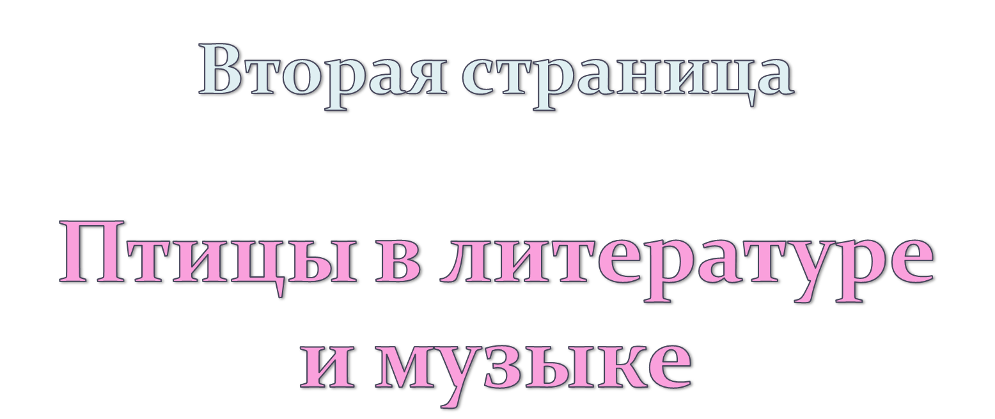 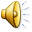 № 8
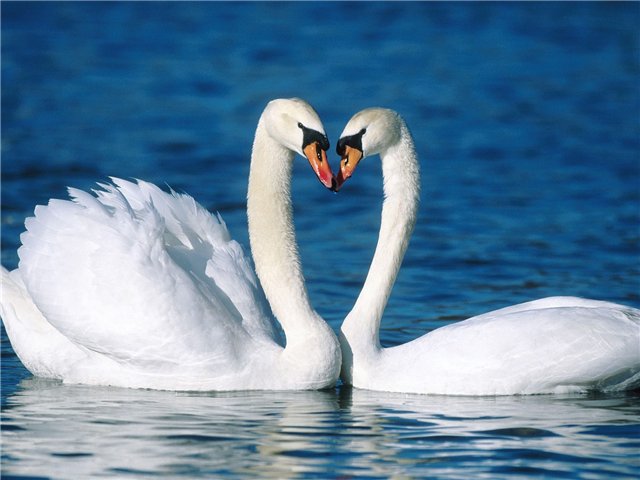 Лебеди
№ 9
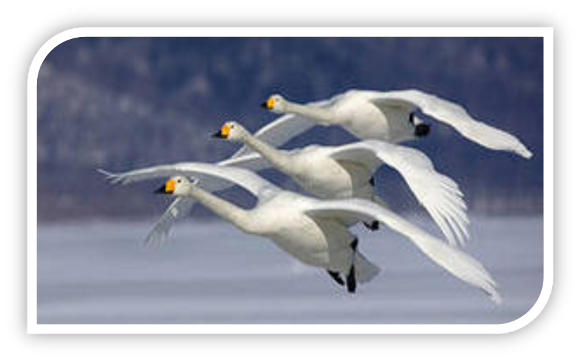 Лебеди
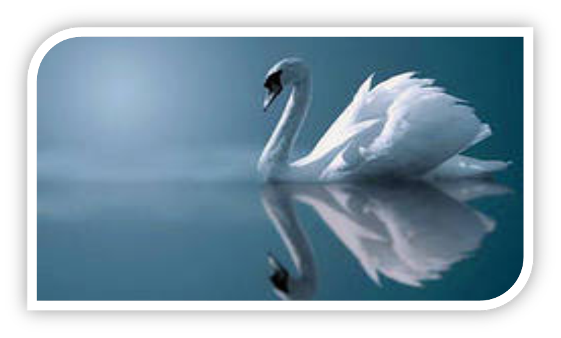 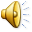 № 10
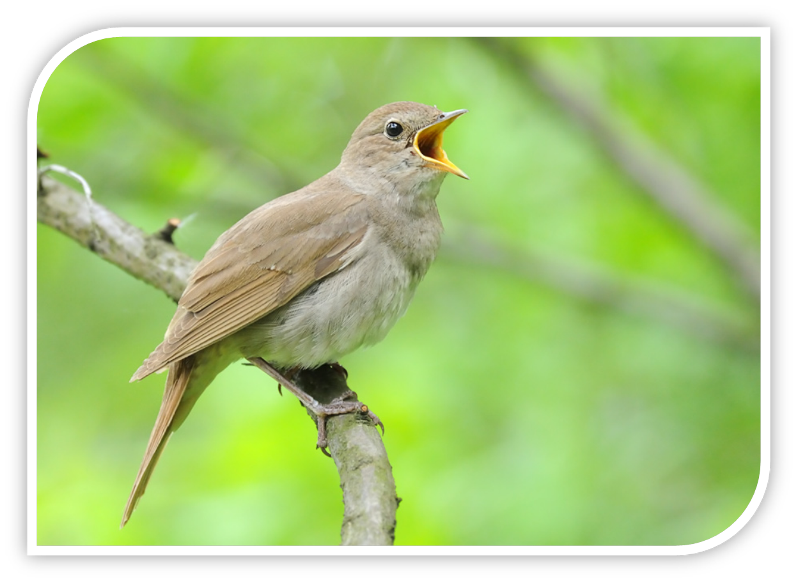 Соловей
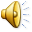 № 11
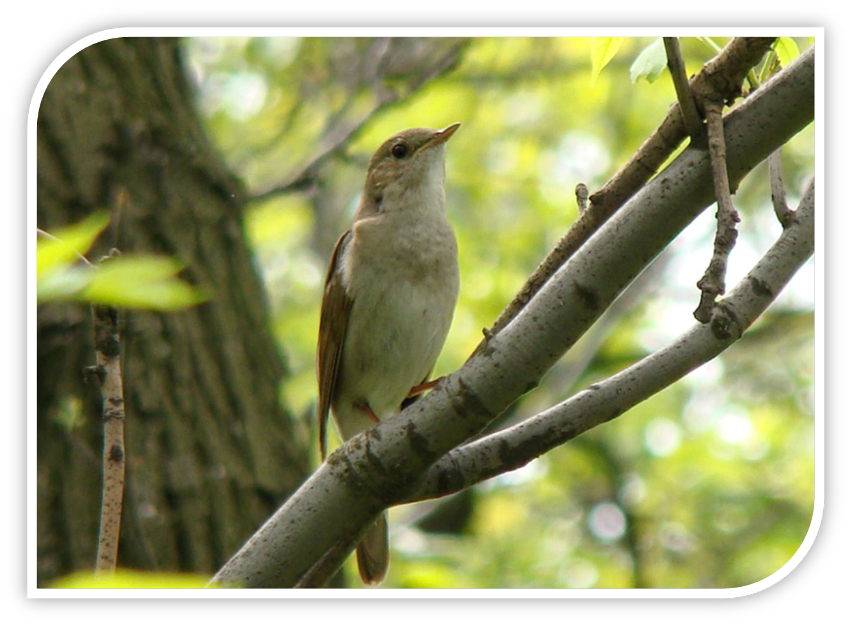 Соловей
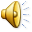 № 12
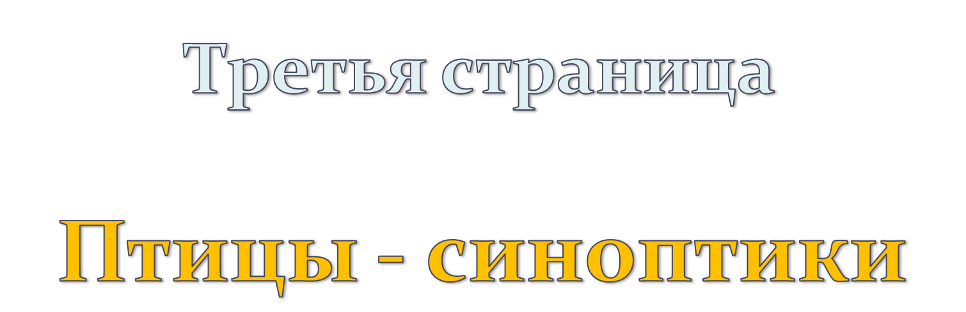 № 13
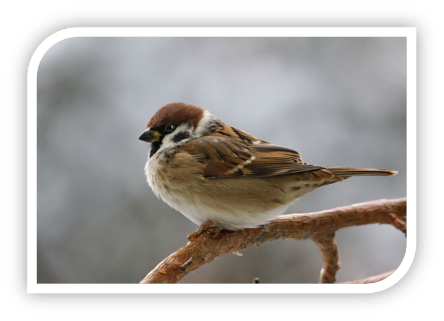 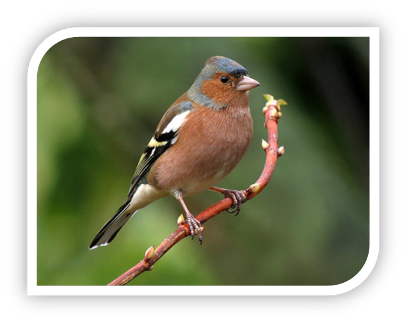 Воробей
Зяблик
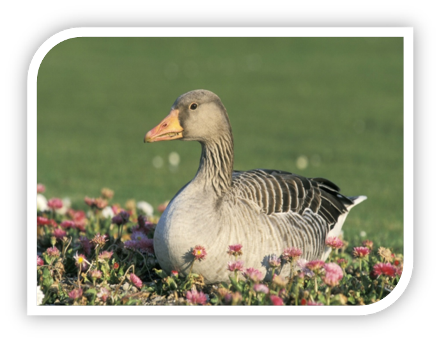 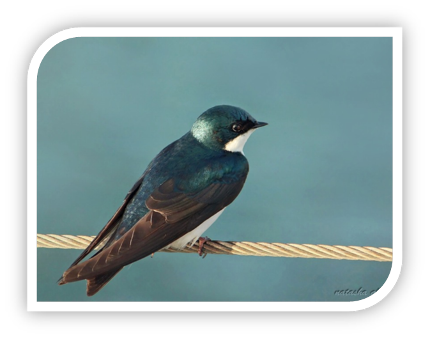 Гусь
Ласточка
№ 14
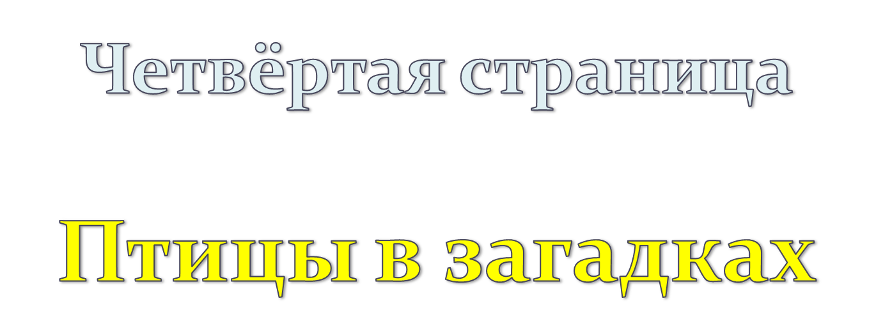 № 15
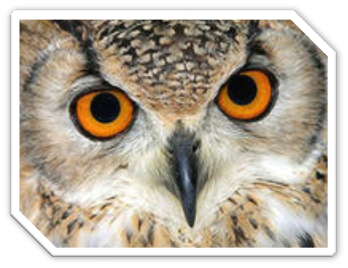 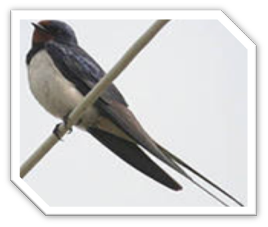 Стриж
Сова
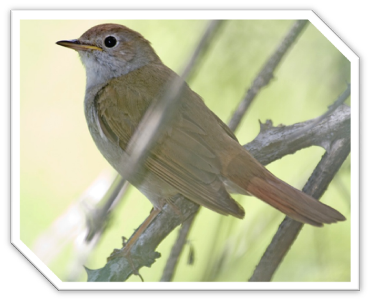 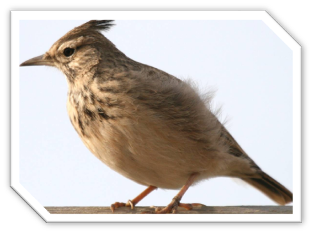 Жаворонок
Соловей
№ 16
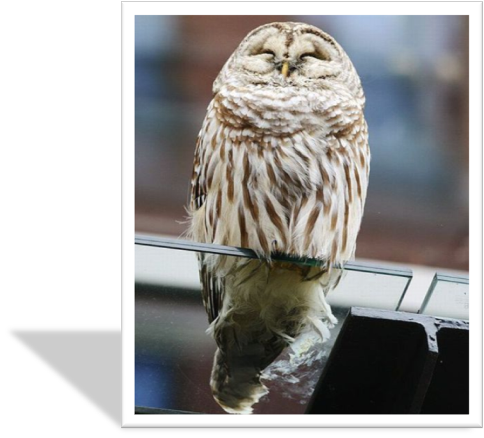 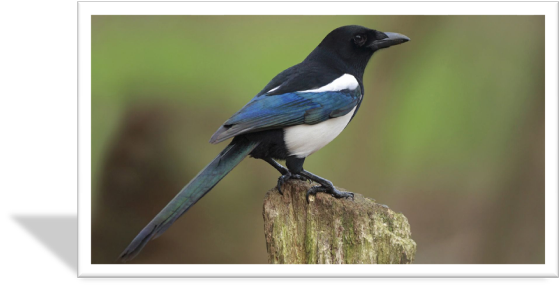 Сорока
Сова
№ 17
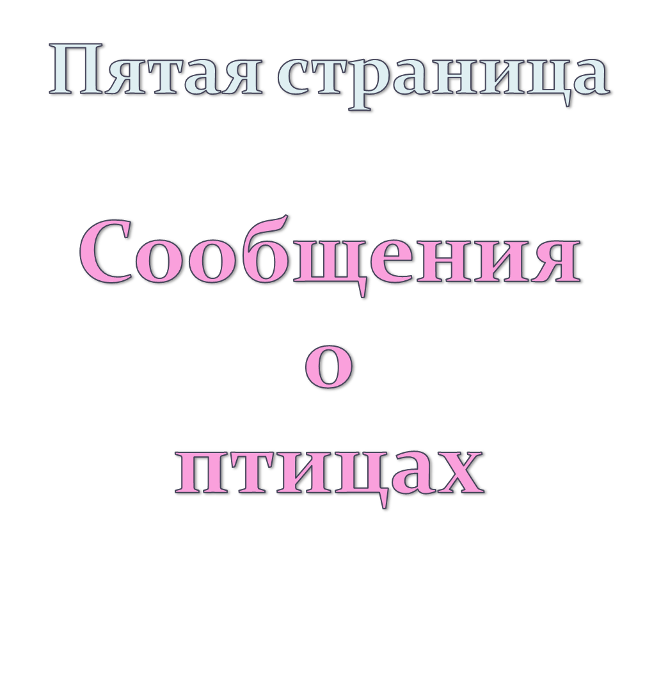 № 18
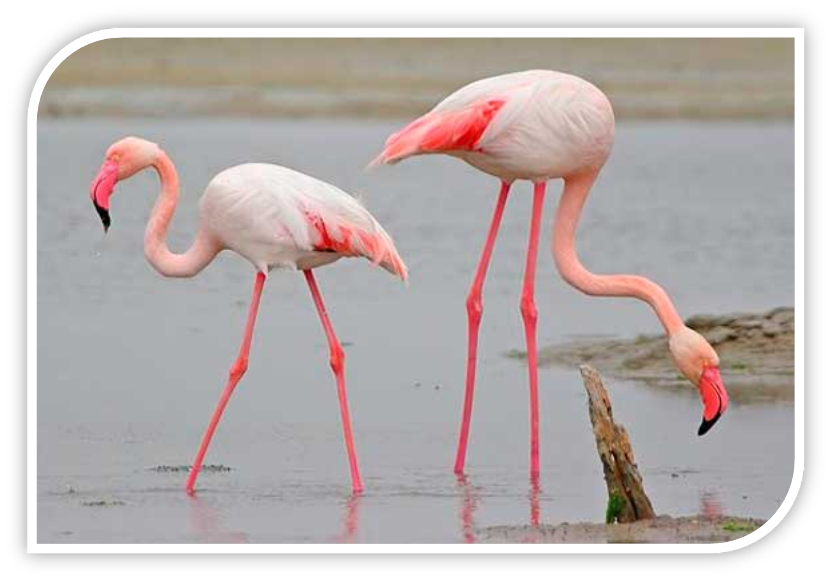 Розовый фламинго
№ 19
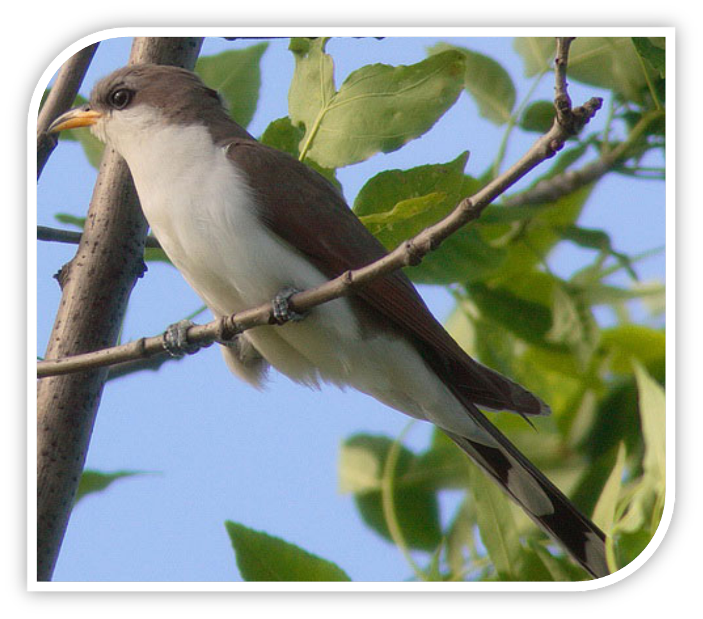 Кукушка
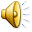 № 20
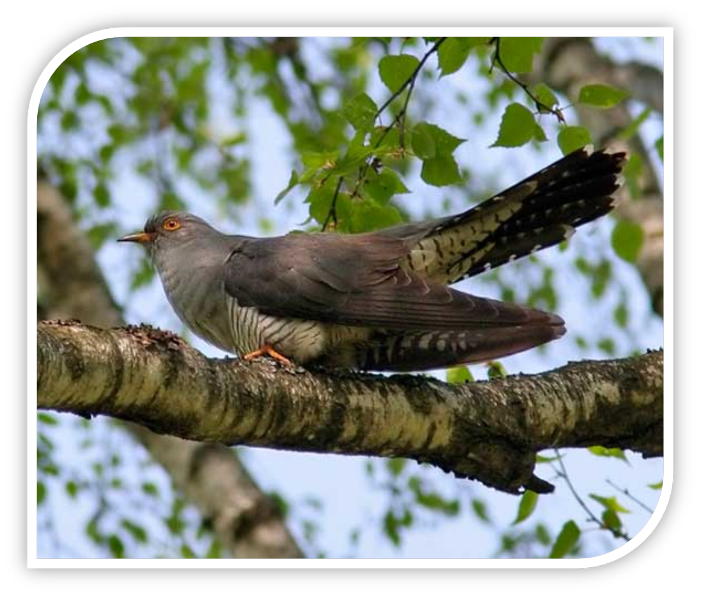 Кукушка
№ 21
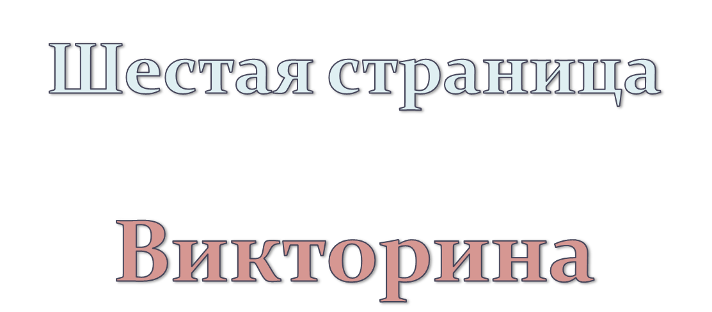 № 22
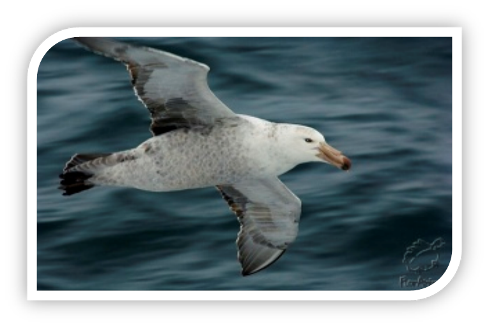 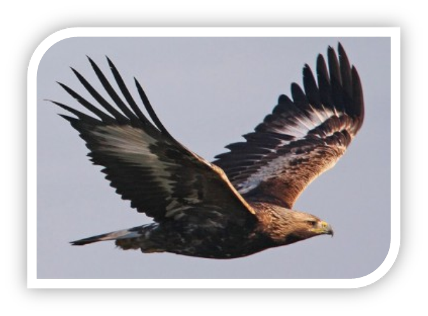 Орел
Буревестник
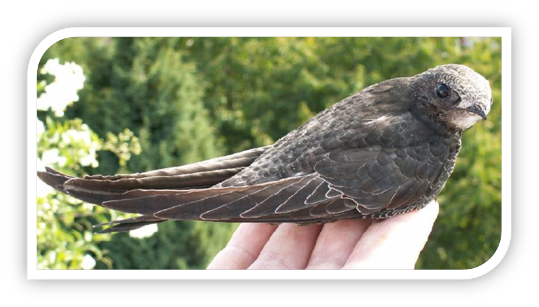 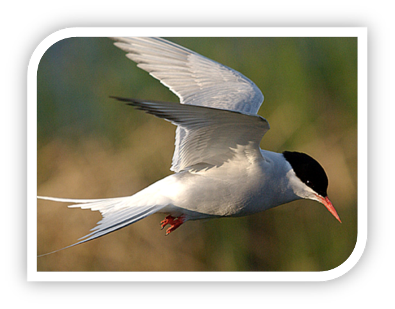 Стриж
Полярная крачка
№ 23
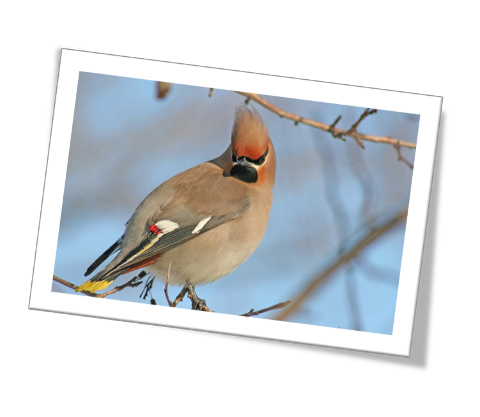 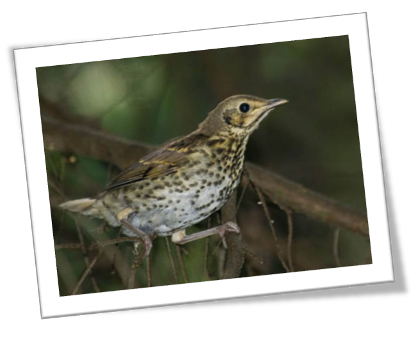 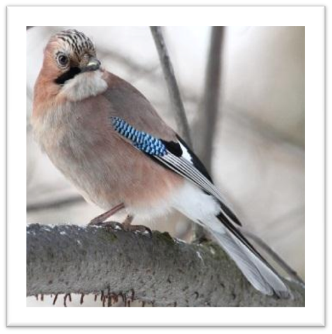 Дрозд
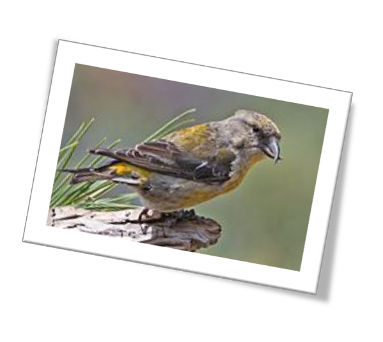 Свиристель
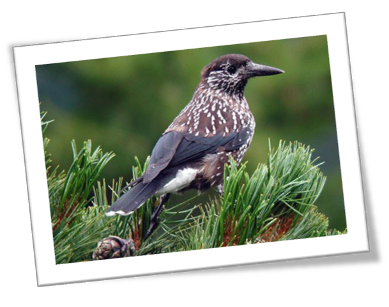 Клест
Кедровка
Сойка
№ 24
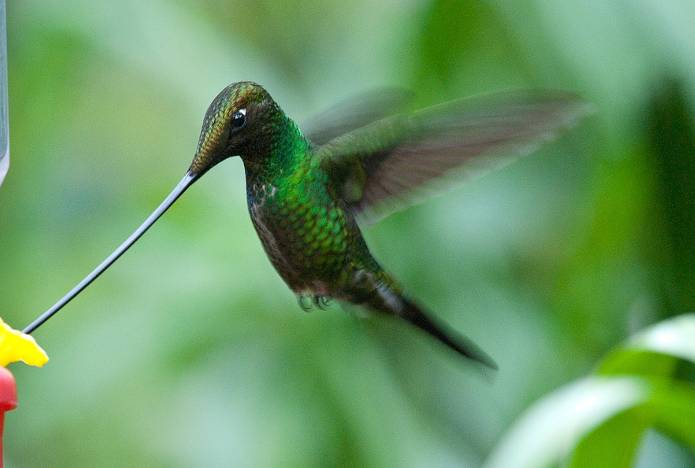 Колибри
№ 25
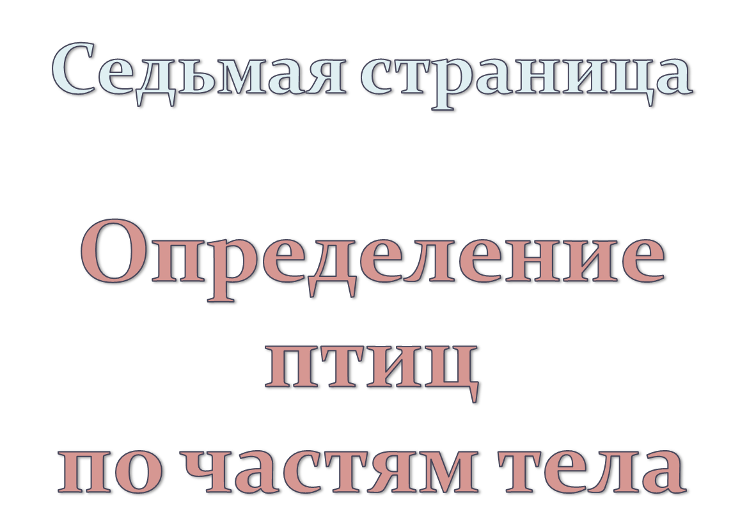 № 26
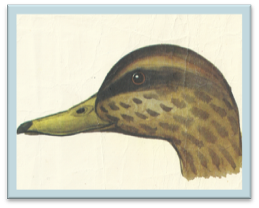 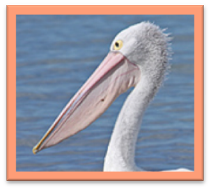 1
5
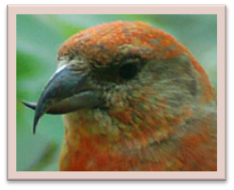 6
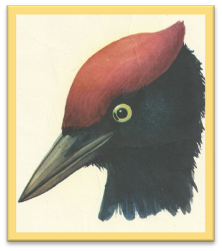 2
Пеликан
Утка
Клест
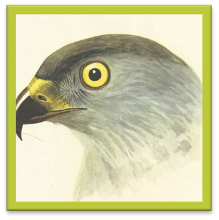 3
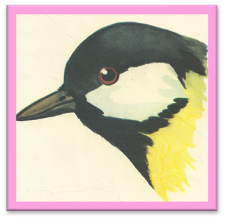 4
Дятел
Дать птицам названия (по порядку).
По клювам определить чем питаются.
Ястреб
Синица
№ 27
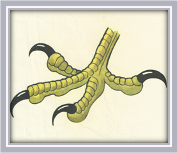 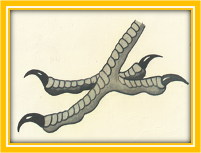 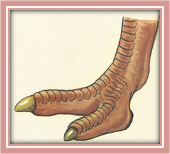 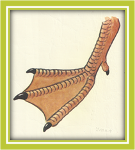 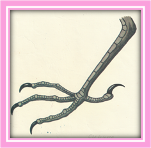 1
2
3
4
5
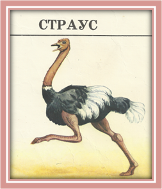 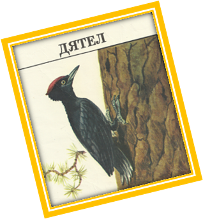 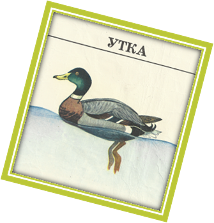 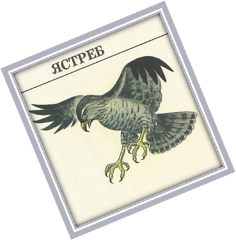 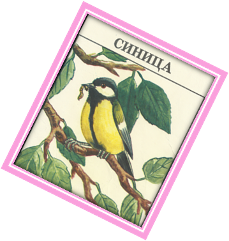 Каким птицам принадлежат эти конечности?
Какая связь между строением конечностей и образом жизни?
№ 28
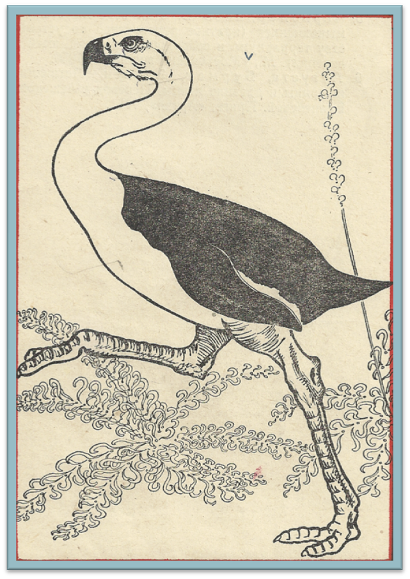 Из каких частей 
     тела  птиц
 составлено это 
фантастическое
     животное?
Ответ:   голова?    
	шея?
	тело?         
	ноги?
Орла
Лебедя
Пингвина
Страуса
№ 29
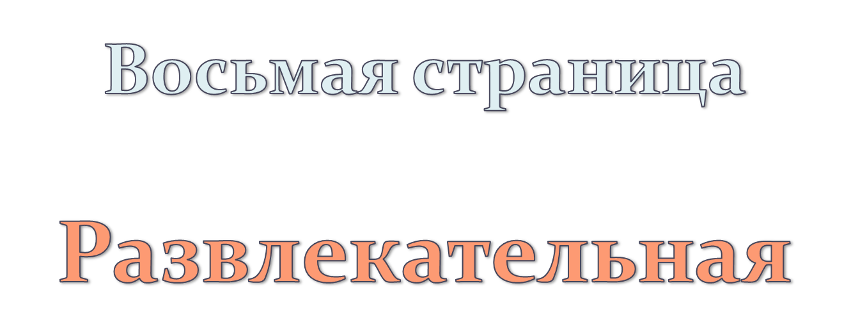 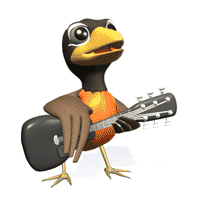 № 30
Укажите правильную последовательность
      предложений  т.е. составьте сказку.
Филин обиделся и улетел в лес.
Мыши стали поедать соты и разорили ульи.
Пришлось мужику мириться с филином.
Не стало пчёл – не опыляются травы, 
       и их урожайность понизилась. 
Худо стало мужику без мёда и молока.
Не стало филина – расплодились мыши.
Мало стало травы – корова не даёт молока.
Мужик сказал филину: «Нет от тебя никакой пользы!»

						Ответ:  8, 1, 6, 2, 4, 7, 5, 3
№ 31
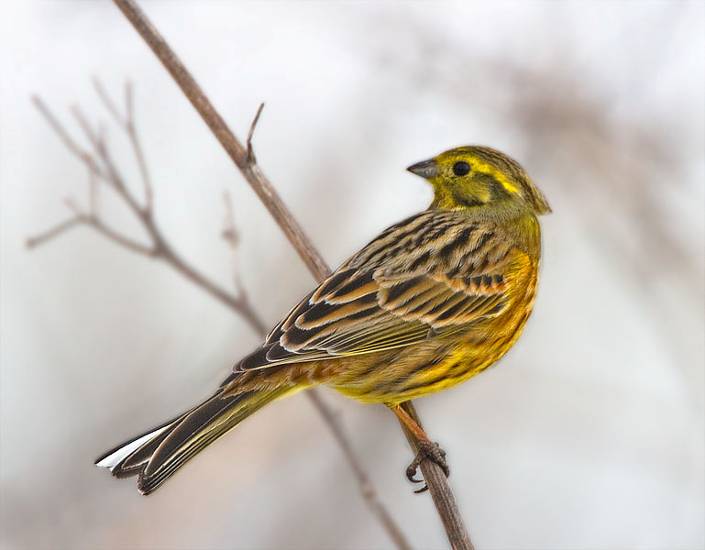 Овсянка
№ 32
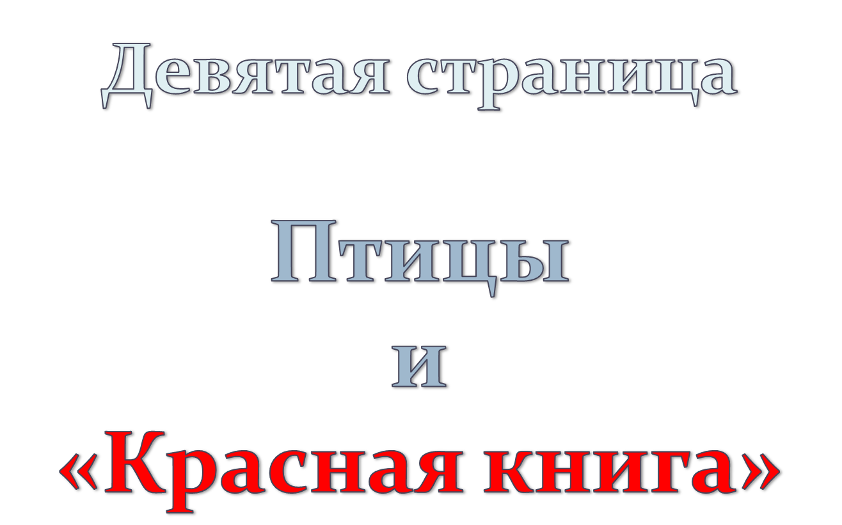 № 33
Кандалакшский заповедник
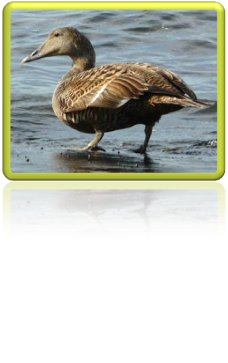 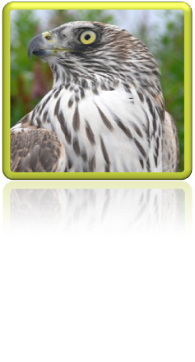 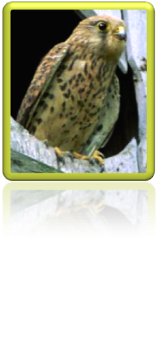 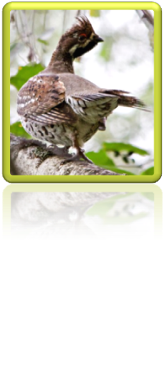 Гага-морская утка
Тетеревятник
Пустельга
Рябчик
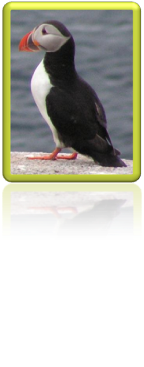 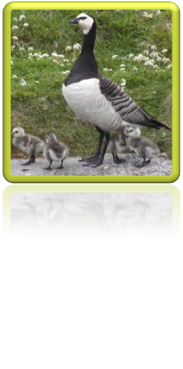 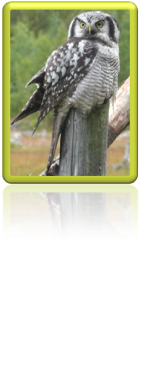 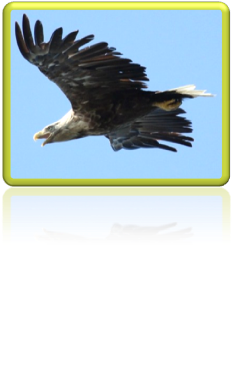 Тупик
Казарка 
белощёкая
Сова 
ястребиная
Орлан-белохвост
В заповеднике насчитывается  258 охраняемых видов птиц. 
Расположен на островах и побережий Баренцева моря Мурманской области.
№ 34
Астраханский заповедник
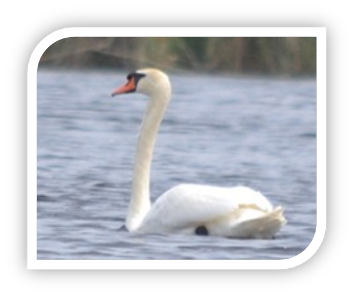 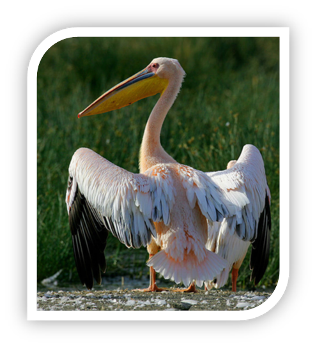 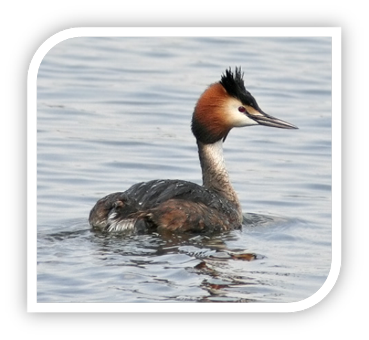 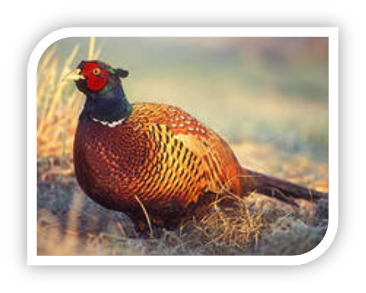 Лебеди
Розовый
пеликан
Чомга
Фазан
Расположен в дельте Волги. В нём охраняются водоплавающие птицы
№ 35
Уссурийский заповедник
    (в Приморском крае)
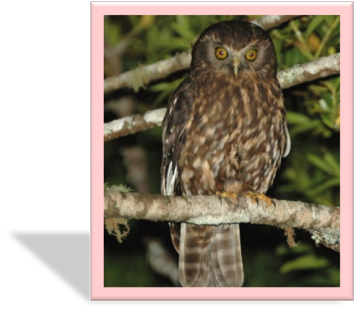 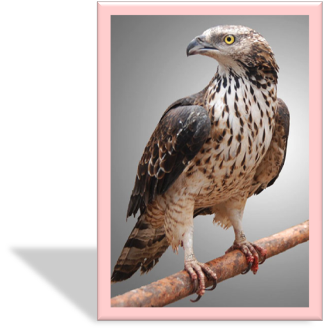 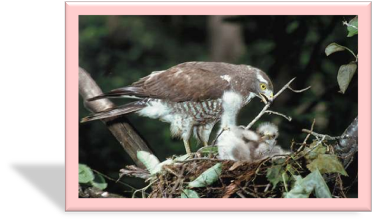 Ястребиный сарыч
Иглоногая сова
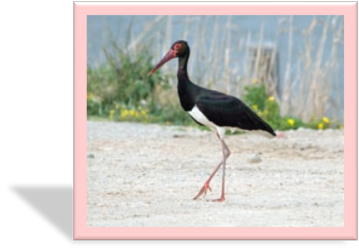 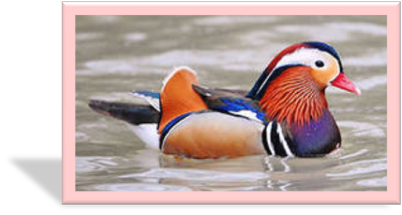 Хохлатый
    осоед
Чёрный журавль
Утка - мандаринка
Внимание! 
Данная презентация является только сопровождением
(дополнением) внеклассного мероприятия «День птиц».

В слайдах: 1-2, 7-8, 9, 10, 11 – музыкальное исполнение
прекращается при переходе на следующий слайд,
а в 19 – звучит «пение» кукушки.

В 15, 16 слайдах   «Птицы в загадках»,
в  22, 23, 24 слайдах  «Викторина»,
в  26, 27, 28 слайдах   «Определение птиц по частям тела»,
в  30 слайде  «Развлекательная» 
каждый ответ вызывать щелчком «мыши» по порядку.

Музыкальное оформление:
Чайковский «Лебединое озеро»
А.Мартынов «Лебединая верность»
Романс Алябьева «Соловей»
Пение птиц в лесу на фоне музыки
Пение соловья
Кукование кукушки